EL ACTO HUMANOEL ACTO VOLUNTARIOEL ACTO MORAL
EL ACTO HUMANO
Hace referencia a las acciones o conductas que se van realizando en el transcurso de la vida.
EL ACTO HUMANO
Es una acción que se realiza
A) con deliberación de la razón
B) con determinación de la voluntad
EL ACTO HUMANO
Implica…
Conocimiento y
Voluntariedad

…de lo que se hace
EL ACTO HUMANO
Requiere que estas dos condiciones
Conocimiento y
Voluntariedad
Deban darse simultáneamente.

Si falta una de ellas o las dos condiciones no se da propiamente un acto humano.
EL ACTO HUMANO
En este sentido equivale a:
ACTO VOLUNTARIO
ACTO LIBRE
ACTO IMPUTABLE
ACTO MORAL
A LA ETICA SÓLO LE INTERESAN LOS ACTOS HUMANOS
Es decir, 
LOS ACTOS  VOLUNTARIOS
LOS ACTOS LIBRES
LOS ACTOS IMPUTABLES Y
LOS ACTOS MORALES
A LA ETICA NO LE INTERESAN
LOS ACTOS MERAMENTE NATURALES.
LOS ACTOS  FISIOLÓGICOS (como la digestión),
LOS ACTOS FÌSICAMENTE FORZADOS O COACCIONADOS TOTALMENTE,
LOS ACTOS NO-IMPUTABLES (los que realizan los enfermos mentales graves, los niños pequeños, entre otros).
TODOS ESTOS ACTOS NO SON MORALES NI INMORALES, SINO LITERALMENTE AMORALES, ES DECIR AL MARGEN DE LA MORALIDAD

VOLUNTARIOS
LOS ACTOS LIBRES
LOS ACTOS IMPUTABLES Y
LOS ACTOS MORALES
EL ACTO MORAL
Supone, pués, el ACTO HUMANO o el ACTO VOLUNTARIO que implica proceder desde la interioridad y con conocimiento del fin al que se ordena la acción que se realiza.
TIPOS DE ACTOS VOLUNTARIOSsegún se realicen
POSITIVOS: cuando se realizan.
NEGATIVOS: cuando no se realizan pero según circunstancias y compromisos previos debería haberse realizado.
TIPOS DE ACTOS VOLUNTARIOSsegún la moral
DIRECTO: cuando se busca e intenta, por sí mismo, el efecto que producirá tal acto.
INDIRECTO: cuando se produce un efecto que no es querido por sí mismo sino como consecuencia, aunque sea necesaria, de lo directamente querido.
LOS CRITERIOS, LOS ELEMENTOS O LOS FACTORES QUE EN RELACIÓN CON LA RAZÓN, CONSTITUYEN LA MORALIDAD DE LOS ACTOS HUMANOS SON:
EL OBJETO
LAS CIRCUNSTANCIAS Y
LA INTENSIONALIDAD
EL OBJETO COMO UNO DELOS CRITERIOS, LOS ELEMENTOS O LOS FACTORES QUE EN RELACIÓN CON LA RAZÓN, CONSTITUYEN LA MORALIDAD DE LOS ACTOS HUMANOS ES:
OBJETO DEL ACTO:  aquello a lo que se dirige un acto por sí mismo, por su propia naturaleza.
EL OBJETO DEL ACTO
Aquí se considera el acto humano en su aspecto material, físico, objetivo.
Se atiende sobre todo al contenido del acto.
Se tiene en cuenta únicamente lo que de hecho se realiza, prescindiendo de cualquiera otra consideración.
Es decir lo que se hizo materialmente, objetivamente.
LAS CIRCUNSTANCIAS COMO UNO DE LOS CRITERIOS, LOS ELEMENTOS O LOS FACTORES QUE EN RELACIÓN CON LA RAZÓN, CONSTITUYEN LA MORALIDAD DE LOS ACTOS HUMANOS ES:
LAS CIRCUNSTANCIAS DEL ACTO:  significa las condiciones de diversa índole que rodean, que circunscriben la realización de un acto humano y, en ese sentido, modifican su moralidad.
LAS CIRCUNSTANCIAS O SITUACIÓN DEL ACTO
Aquí se considera que el acto humano no se da en abstracto, sino en concreto y, en cuanto tal,
Es un acto situado, contextualizado dentro de determinadas coordenadas espacio-temporales, personales, etc.
Tradicionalmente se enumeran siete (7) circunstancias; quién, qué, dónde, con qué medios, por qué, cómo y cuándo.  Su influencia es indiscutible.
También se habla de CIRCUNSTANCIAS  AGRAVANTES Y CIRCUNSTANCIAS ATENUANTES.
LA INTENSIONALIDAD COMO UNO DE LOS CRITERIOS, LOS ELEMENTOS O LOS FACTORES QUE EN RELACIÓN CON LA RAZÓN, CONSTITUYEN LA MORALIDAD DE LOS ACTOS HUMANOS ES:
LA INTENSIONALIDAD DEL ACTO:  es el fin –la intensión- que persigue una persona al realizar un acto.
LA INTENSIONALIDAD DEL ACTO
Es el motivo que le lleva a actuar.
Normalmente este fin o intensión por ser algo interior- sólo lo conoce el propio sujeto del acto.
UN FIN, POR MUY BUENO QUE SEA, NO PUEDE CONVERTIR EN BUENO ALGO MALO EN SÍ MISMO.
EN OTRAS PALABRAS PARA QUE UNA ACCIÓN SEA BUENA, DEBEN SER BUENOS EL OBJETO, LAS CIRCUNSTANCIAS Y EL FIN.
PARA QUE SEA MALA BASTA QUE SEA MALO
 ALGUNO DE LOS ELEMENTOS.
LOS IMPEDIMENTOS DEL ACTO VOLUNTARIO
Realmente existe una voluntariedad total en la realización del ACTO HUMANO.  Pueden darse una serie de acciones o situaciones que, en casos extremos, anulan totalmente la voluntariedad del acto y que, en otros casos, la disminuyen en mayor o menor grado.
Entre estos impedimentos suelen citarse:
LA IGNORANCIA
LAS PASIONES
LA VIOLENCIA, entre otros.
LA IGNORANCIA COMO IMPEDIMENTOS DEL ACTO VOLUNTARIO
Moralmente se entiende como tal la carencia de un conocimiento que podía y debía tenerse.
Concretamente se suele distinguir :
La ignorancia antecedente,
La ignorancia consiguiente,
La ignorancia vencible y
La ignorancia invencible
LA IGNORANCIA ANTECEDENTE COMO IMPEDIMENTOS DEL ACTO VOLUNTARIO
La ignorancia antecedente: (la que precede al acto voluntario y es causa de que se actúe de tal o cual manera), anula la voluntariedad.
POR EJEMPLO: alguien que va de viaje a Miami le dicen que lleve un paquete que contiene, según aseguran, puro habanos.  Pero resulta que, en realidad, tal paquete contenía cocaína.  En este caso la ignorancia exime de la culpa.
LA IGNORANCIA CONSIGUIENTE COMO IMPEDIMENTOS DEL ACTO VOLUNTARIO
La ignorancia consiguiente: (la que sigue al acto voluntario.  Supone una negligencia deliberada en averiguar la verdad, por tanto no anula la voluntariedad del acto, aunque la puede disminuir.
POR EJEMPLO: el médico que daña o mata al enfermo por no haberse tomado el tiempo de estudiar o conocer mejor su enfermedad.
LA IGNORANCIA VENCIBLE COMO IMPEDIMENTOS DEL ACTO VOLUNTARIO
La ignorancia vencible: (la que, dadas las circunstancias, no puede ser vencida o superada por el sujeto que la padece) exime de la responsabilidad moral.
LA IGNORANCIA INVENCIBLE COMO IMPEDIMENTOS DEL ACTO VOLUNTARIO
La ignorancia invencible (la que se puede eliminar o vencer con una diligencia razonable por parte del sujeto)  tampoco anula la voluntariedad y responsabilidad, aunque las puede atenuar.
LAS PASIONES COMO IMPEDIMENTOS DEL ACTO VOLUNTARIO
Se entiende por pasión un movimiento de la sensibilidad ante un bien o mal sensible, lo cual produce una cierta conmoción en el organismo.

Como ejemplo pueden citarse
La ira o cólera
El miedo,
La concupiscencia (tendencia al goce sensual, etc)
LAS PASIONES COMO IMPEDIMENTOS DEL ACTO VOLUNTARIO
Como principio general hay que sostener que las pasiones no anulan la voluntariedad del acto realizado bajo los efectos de la pasión.


HAY QUE PARTIR SIEMPRE DEL SUPUESTOQUE UNA PERSONA ADULTA, NORMAL Y SANA, PUEDE Y DEBE CONTROLAR SUS PASIONES.
LA VIOLENCIA COMO IMPEDIMENTO DEL ACTO VOLUNTARIO
LA VIOLENCIA: se entiende por tal la fuerza o coacción, física o moral, ejercida sobre una persona para obligarla a hacer lo que no quiere o no hacer lo que quiere.
El acto realizado por fuerza o por coacción, por lo general, no es voluntario, ya que no procede de la interioridad, sino que es impuesto desde afuera contra la voluntad del sujeto.
LAS CIRCUNSTANCIAS O LAS INTENSIONES NUNCA PODRAN TRANSFORMAR UN ACTO INTRÍNSICAMENTE DESHONESTO POR SU OBJETO EN UN ACTO SUBJETIVAMENTE HONESTO O JUSTIFICABLE COMO ELECCIÓN.
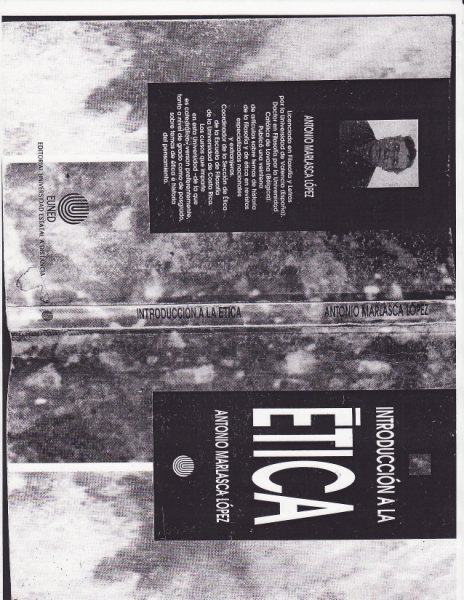 BIBLIOGRAFÍA:

Marlasca, Antonio. (2003). Introducción a la Etica. VIII reimpresión.  Ed. UNED. San José, Costa Rica.